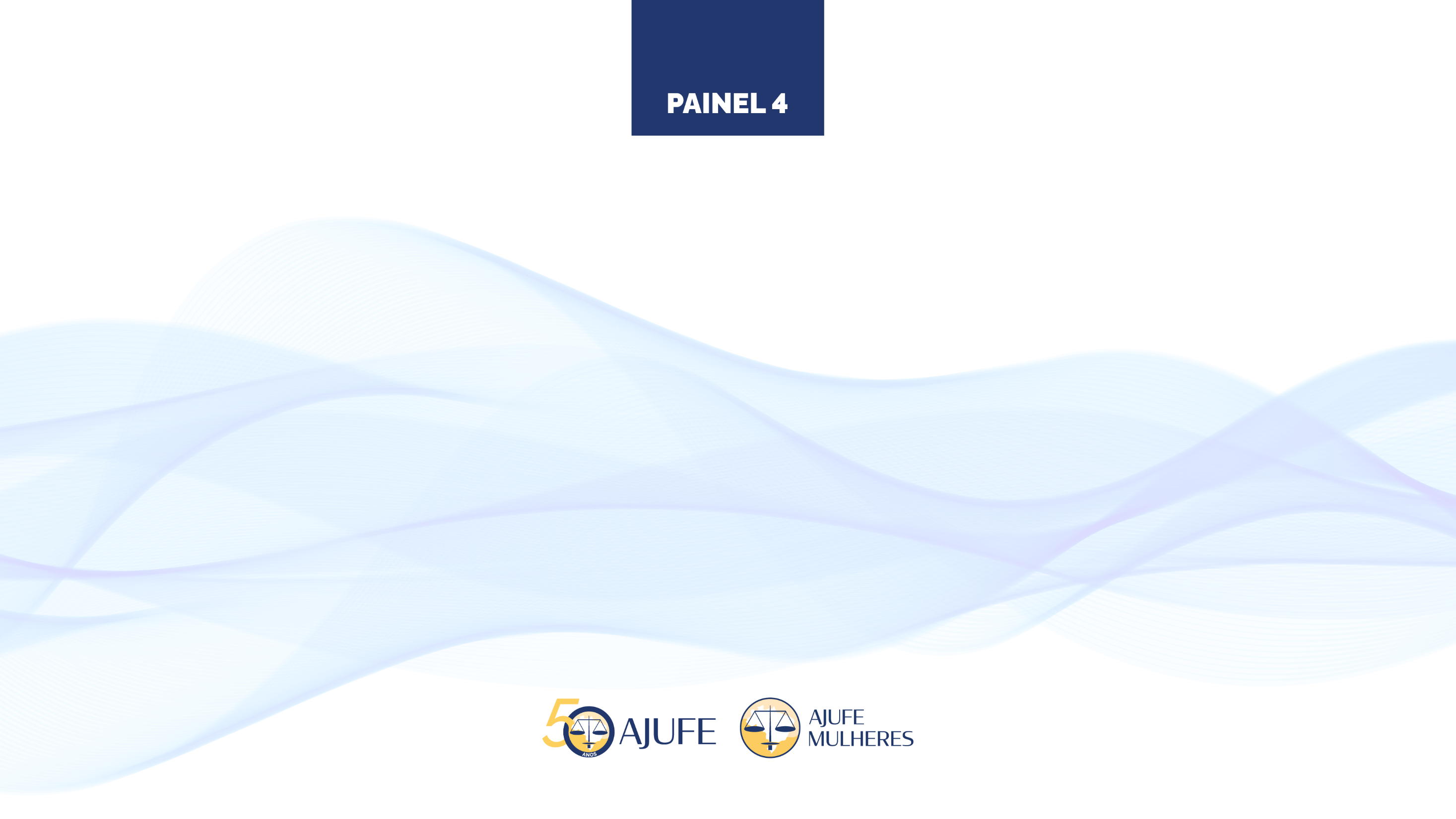 Mulheres no Sistema 
de Justiça: Boas práticas
AJUFE MULHERES
Camila Monteiro Pullin
Juíza Federal 
Coordenadora da AJUFE Mulheres
Diretora Administrativo da AJUFE
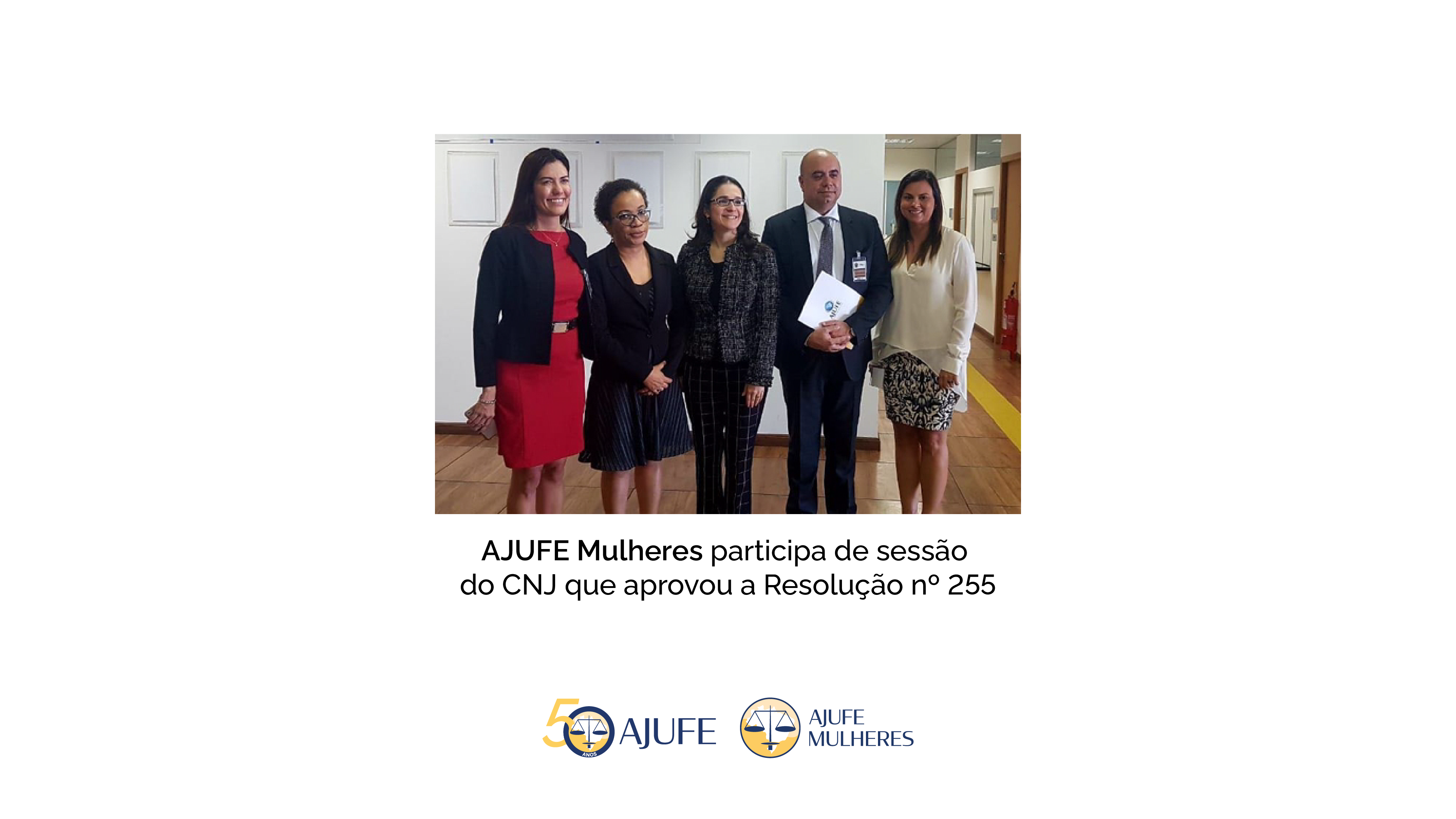 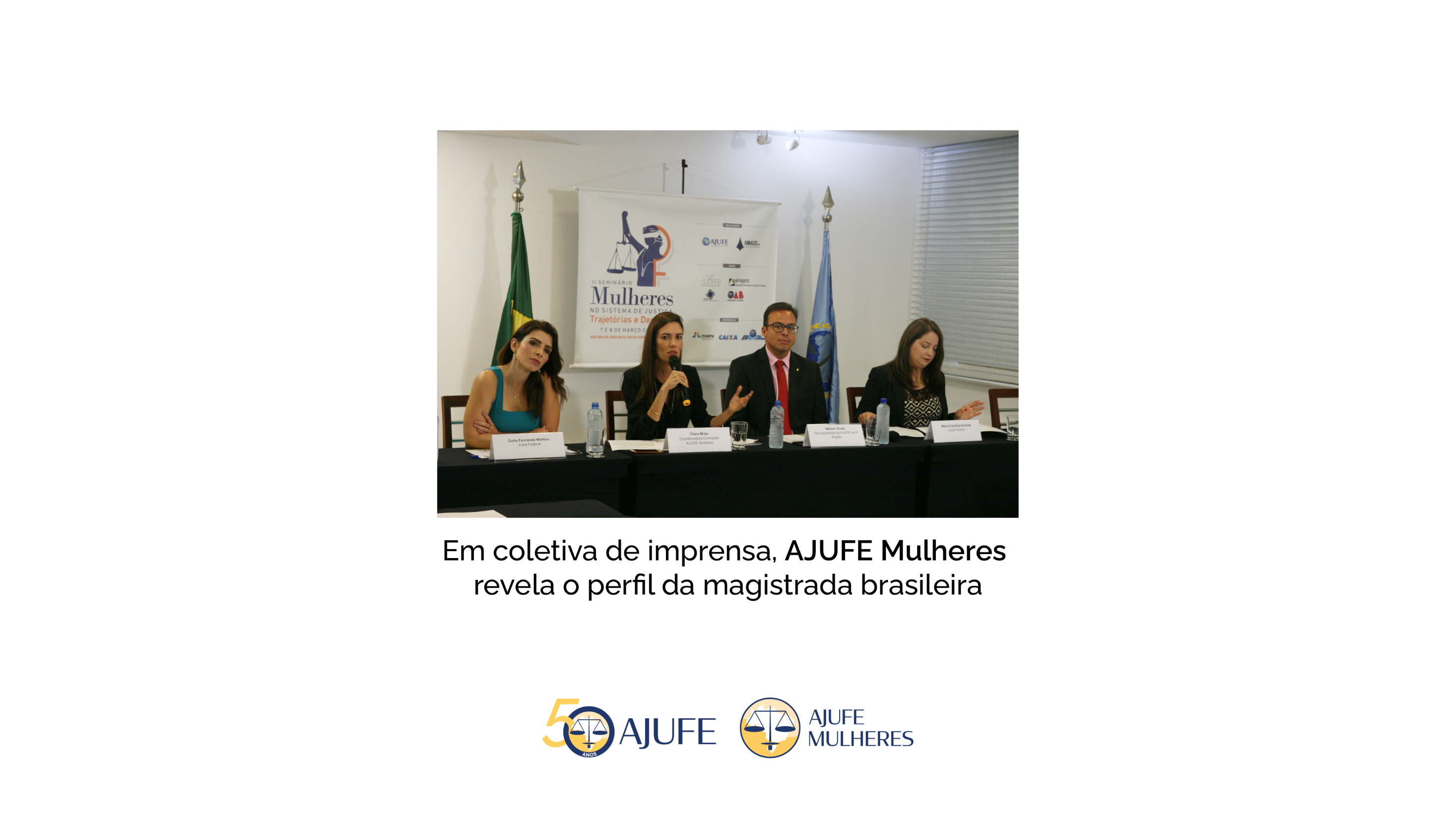 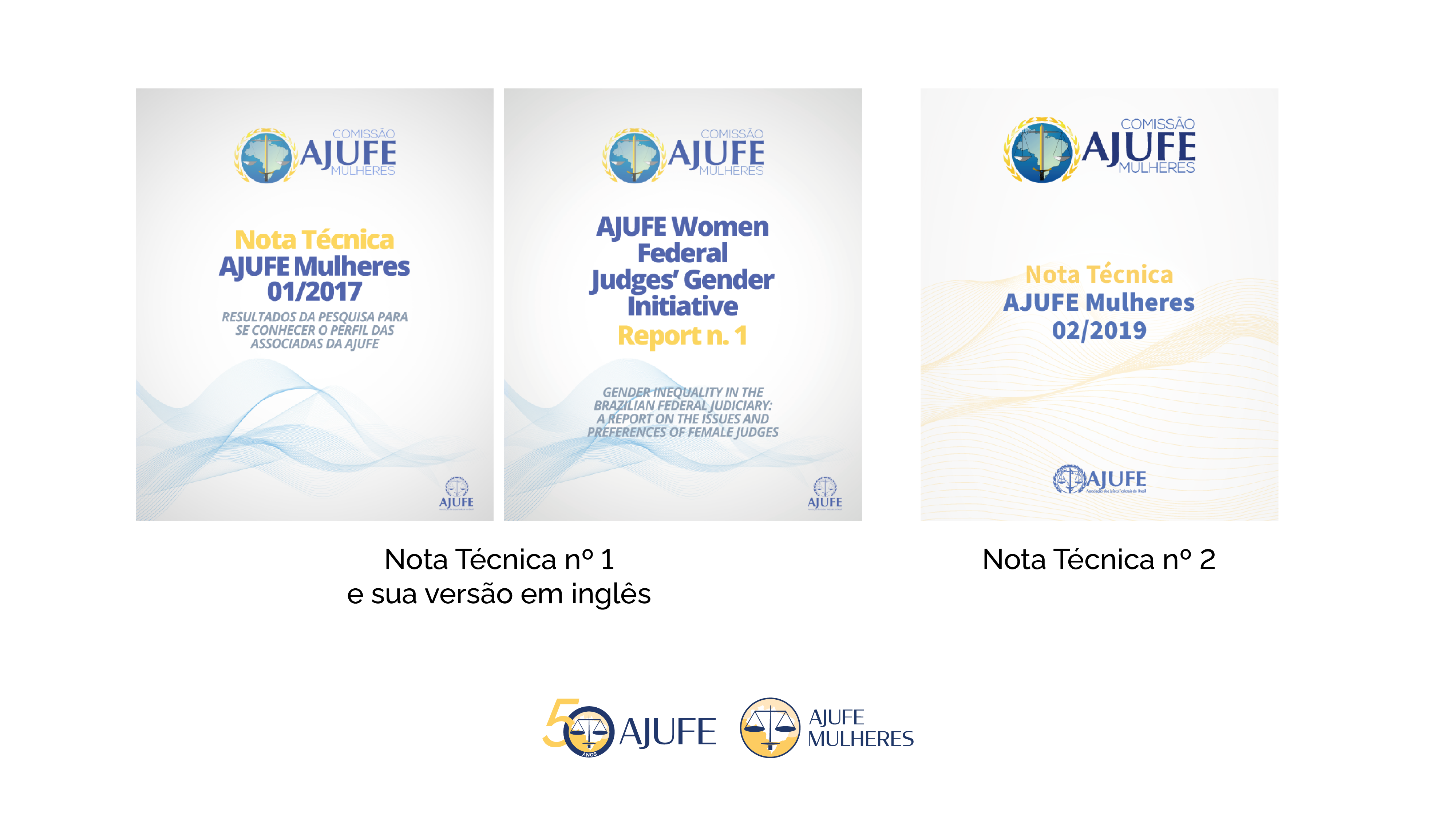 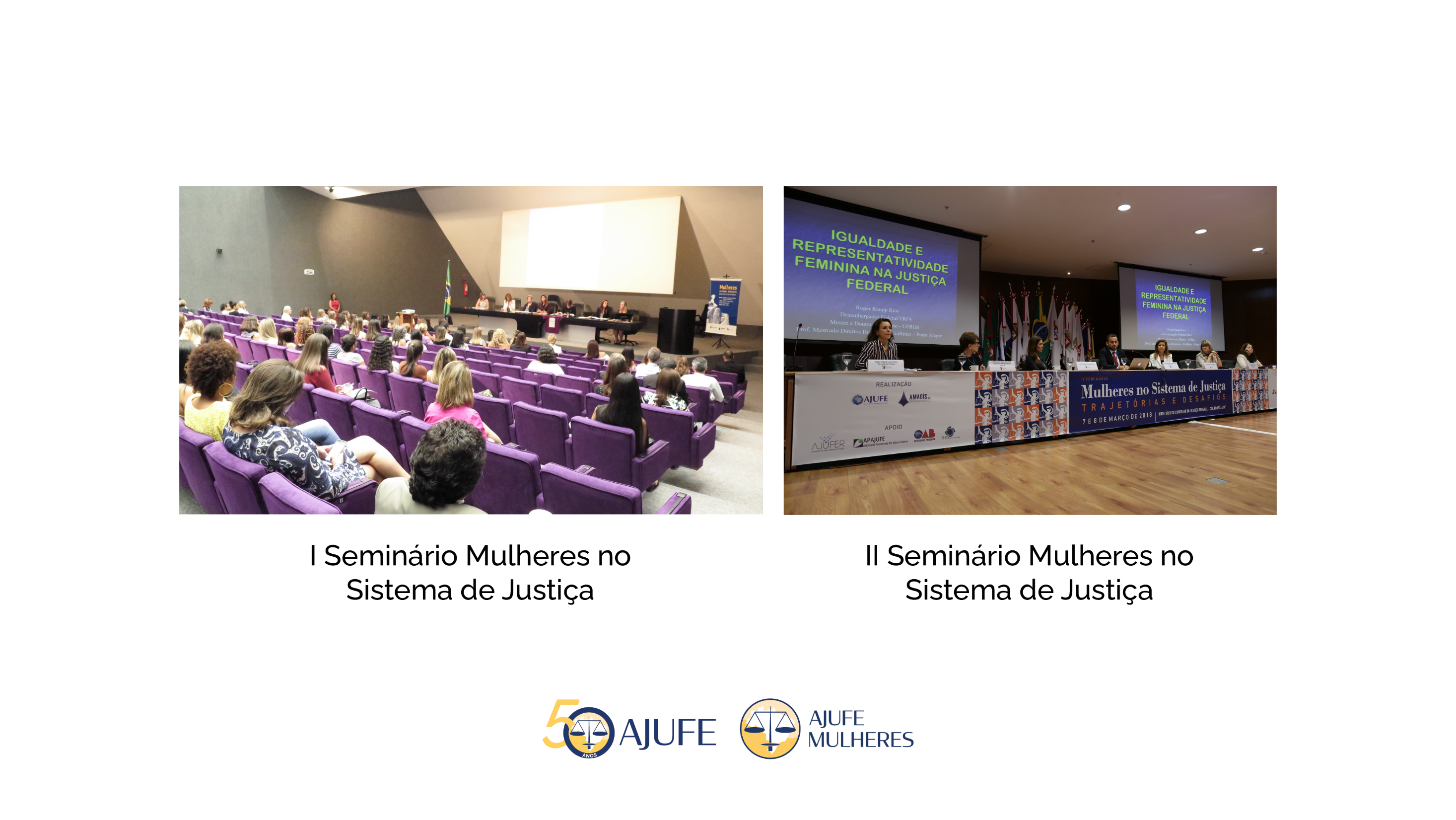 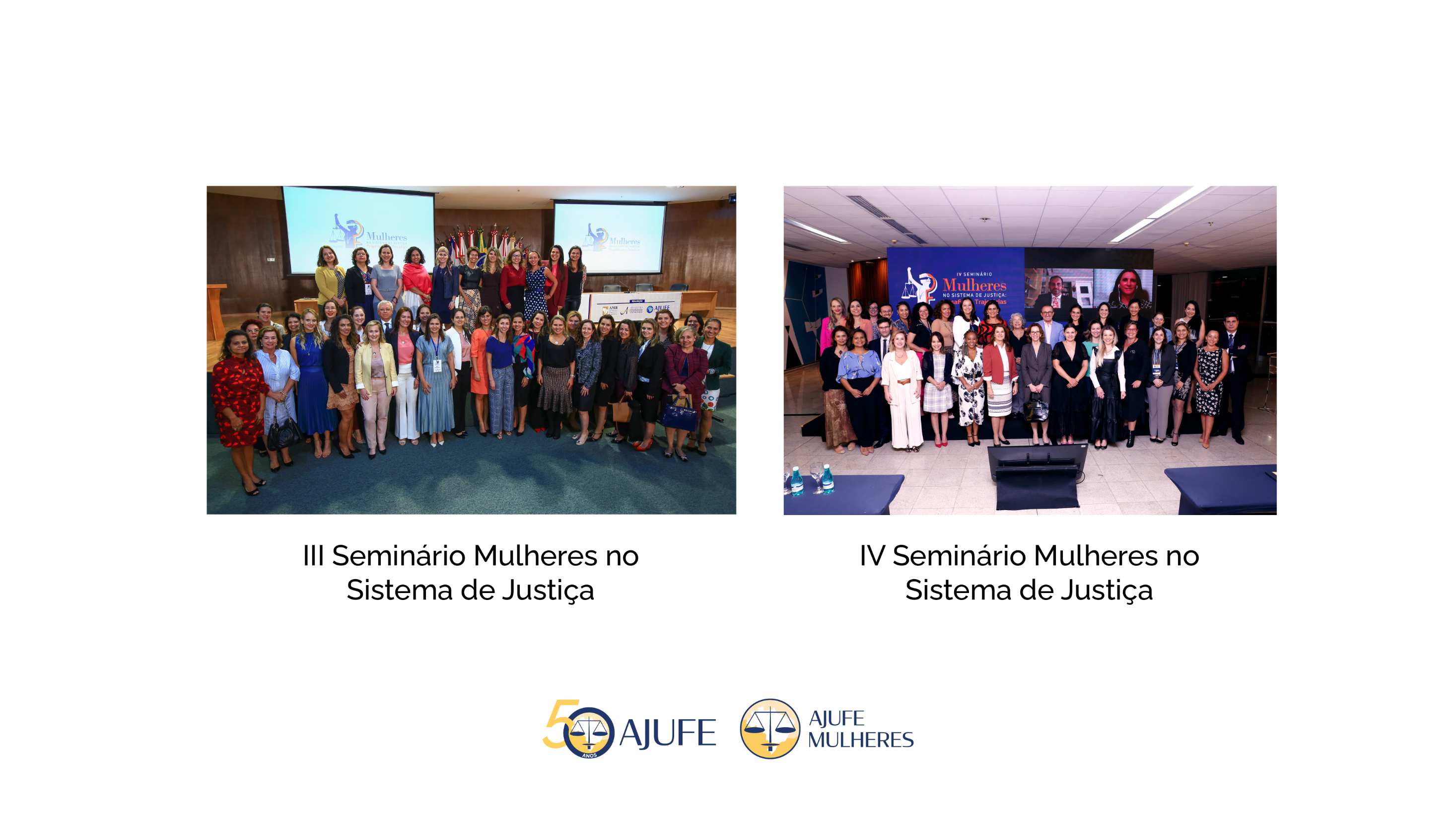 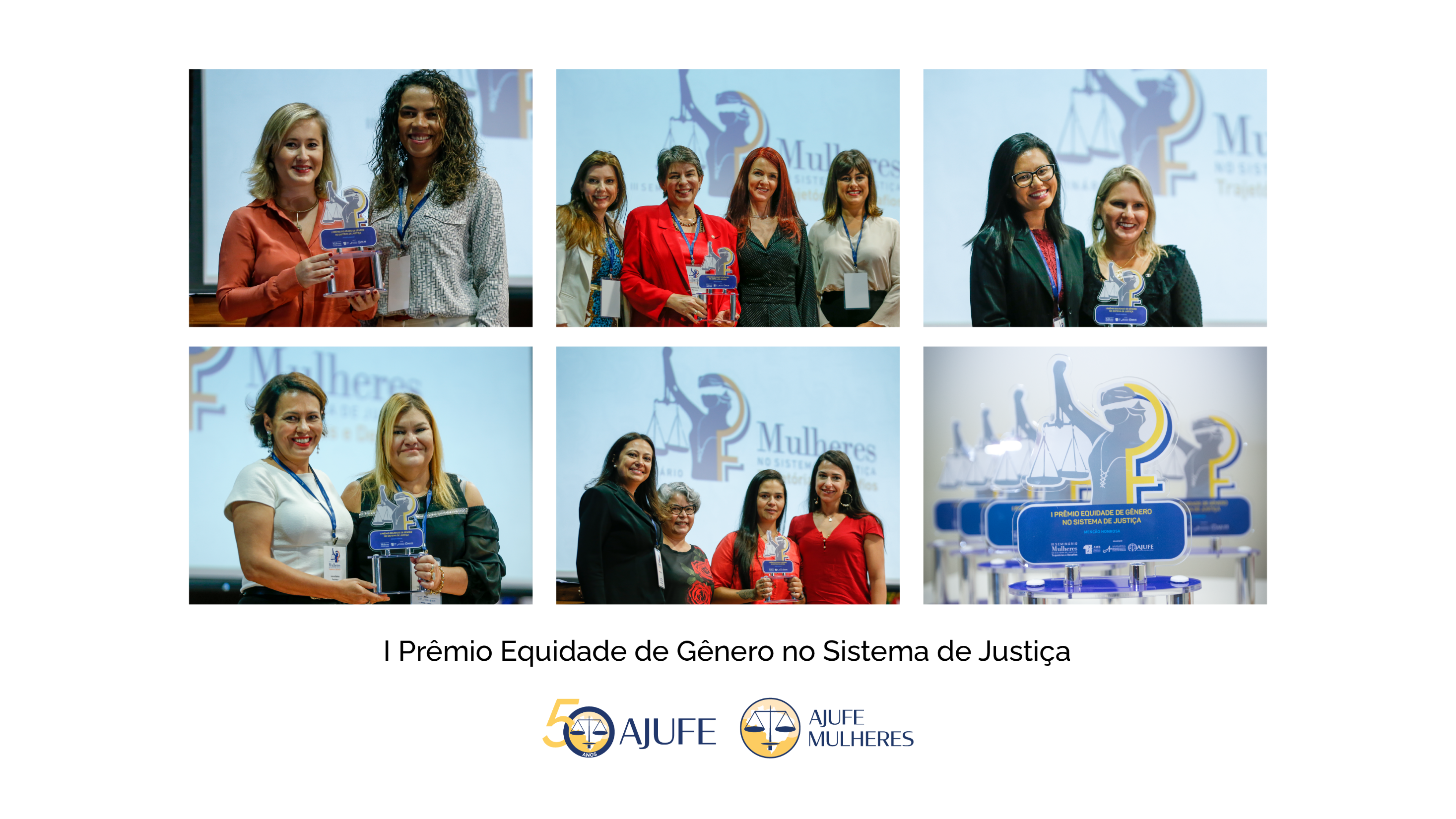 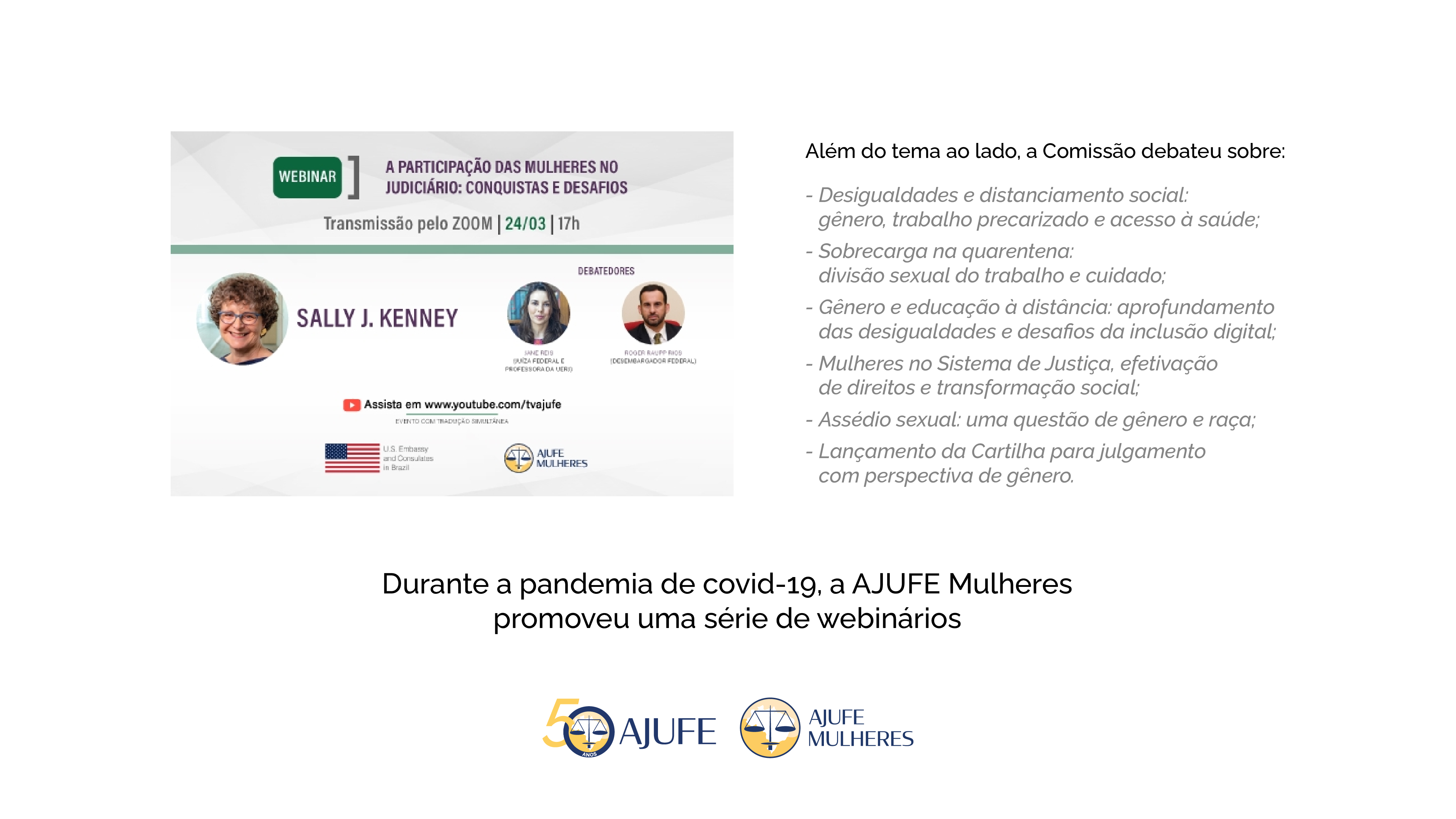 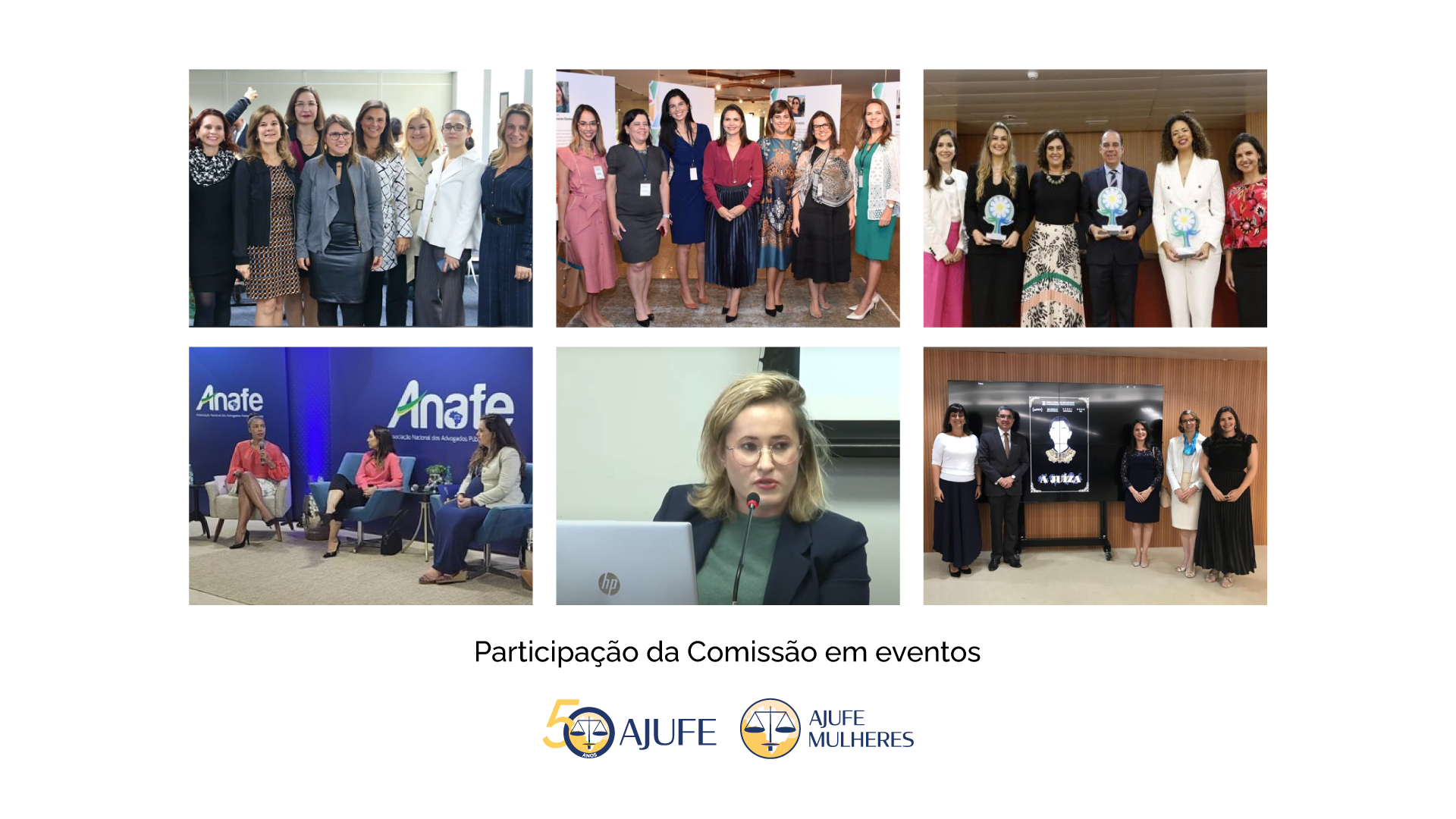 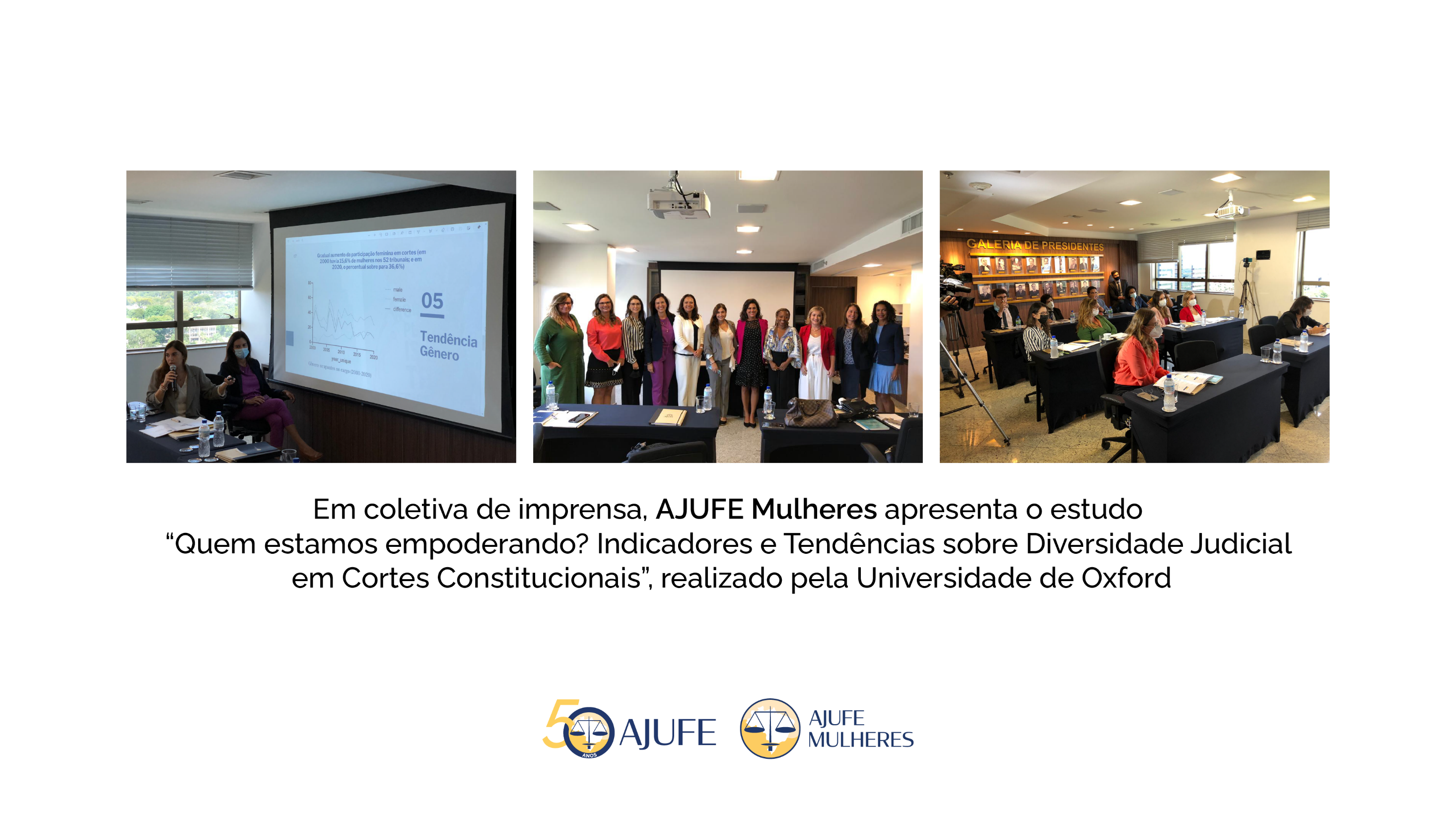 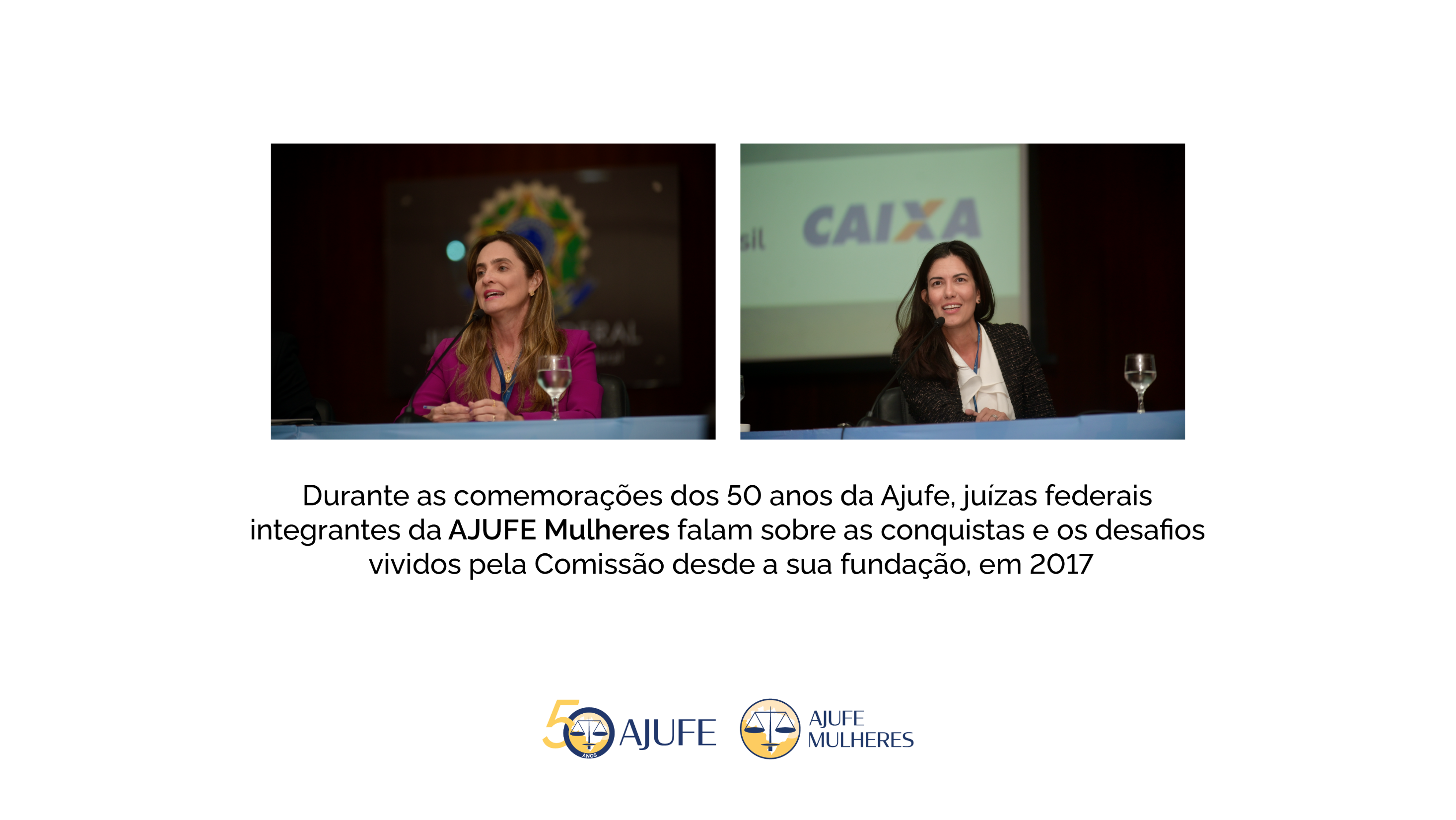 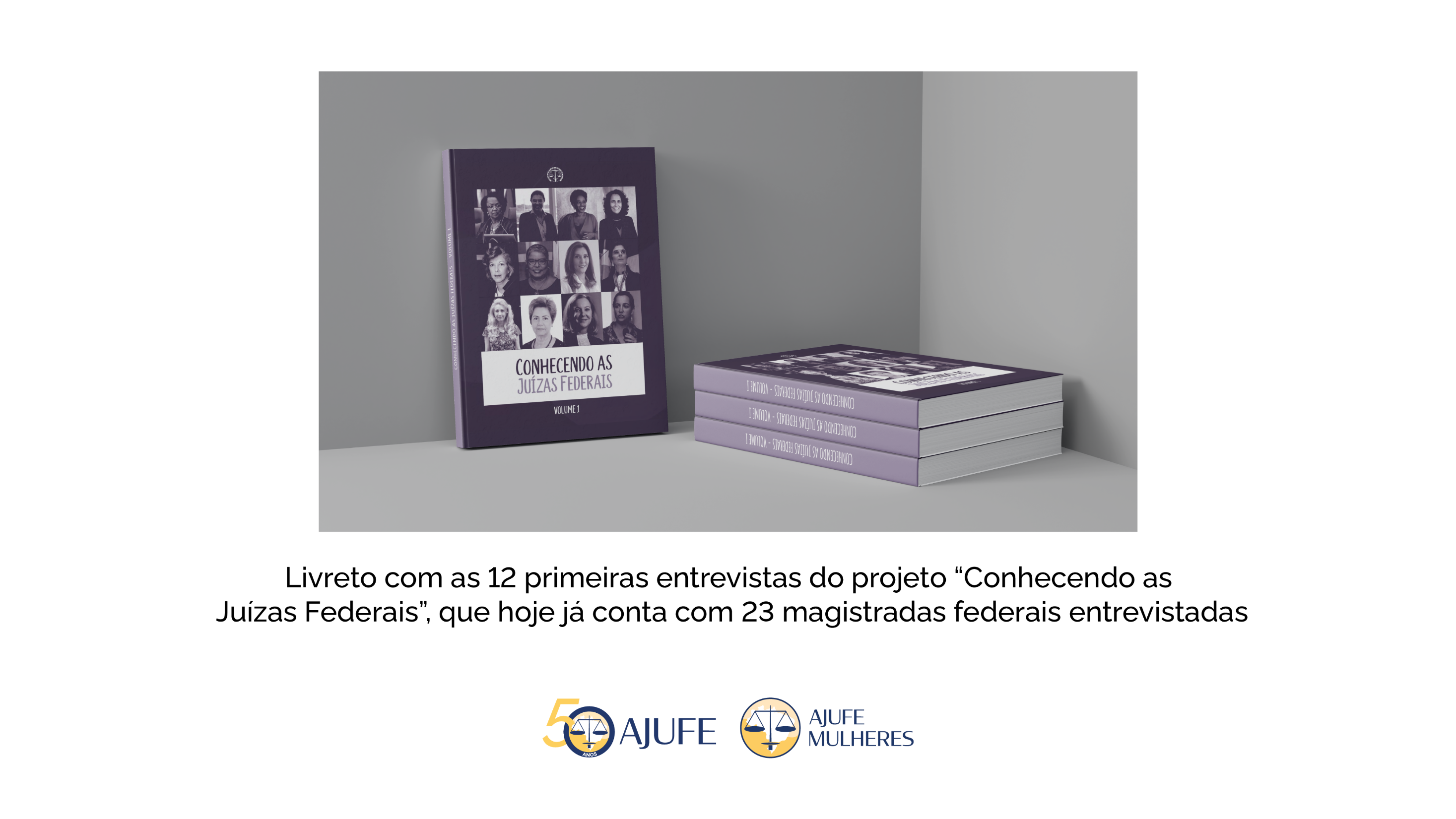 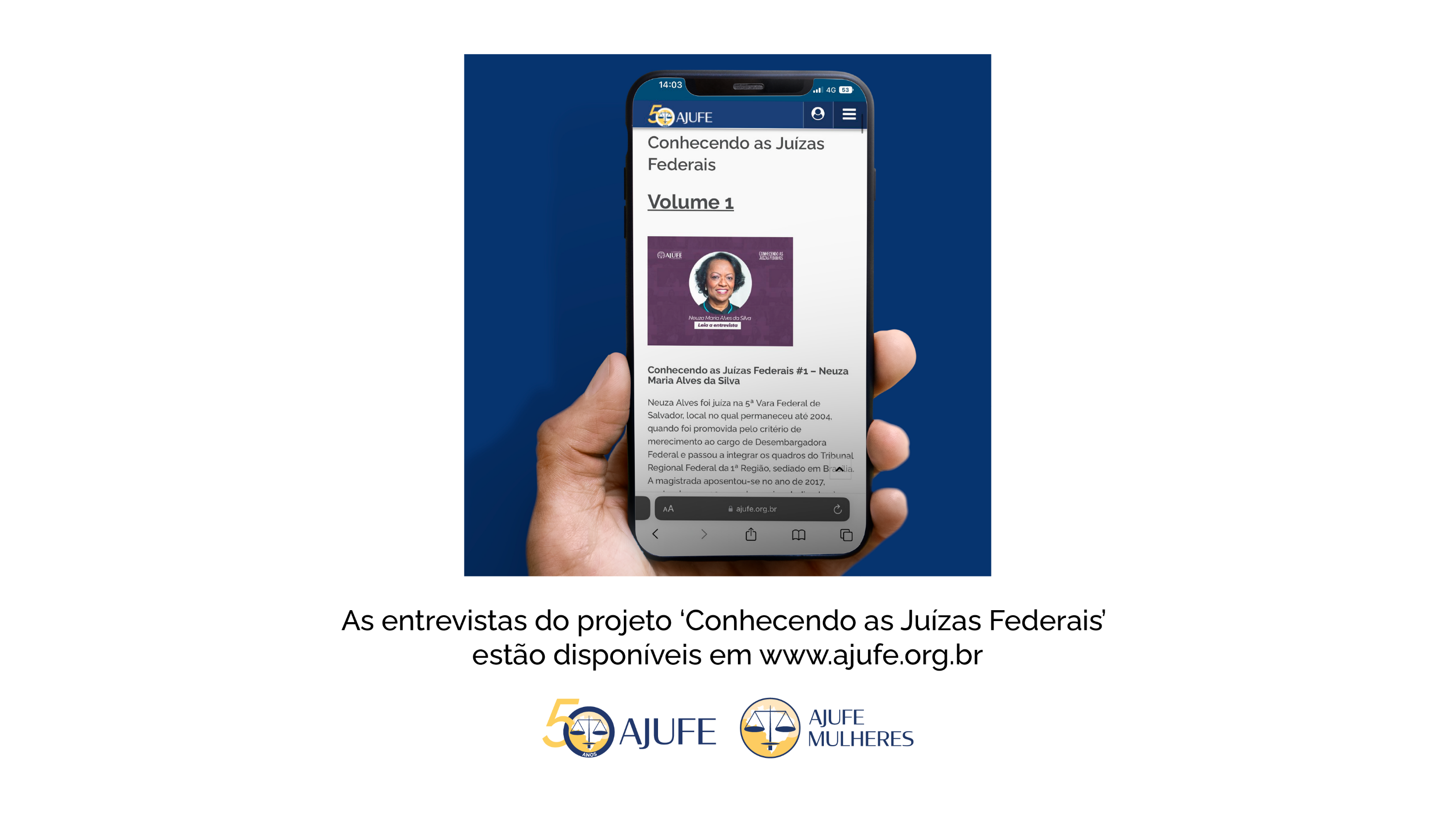 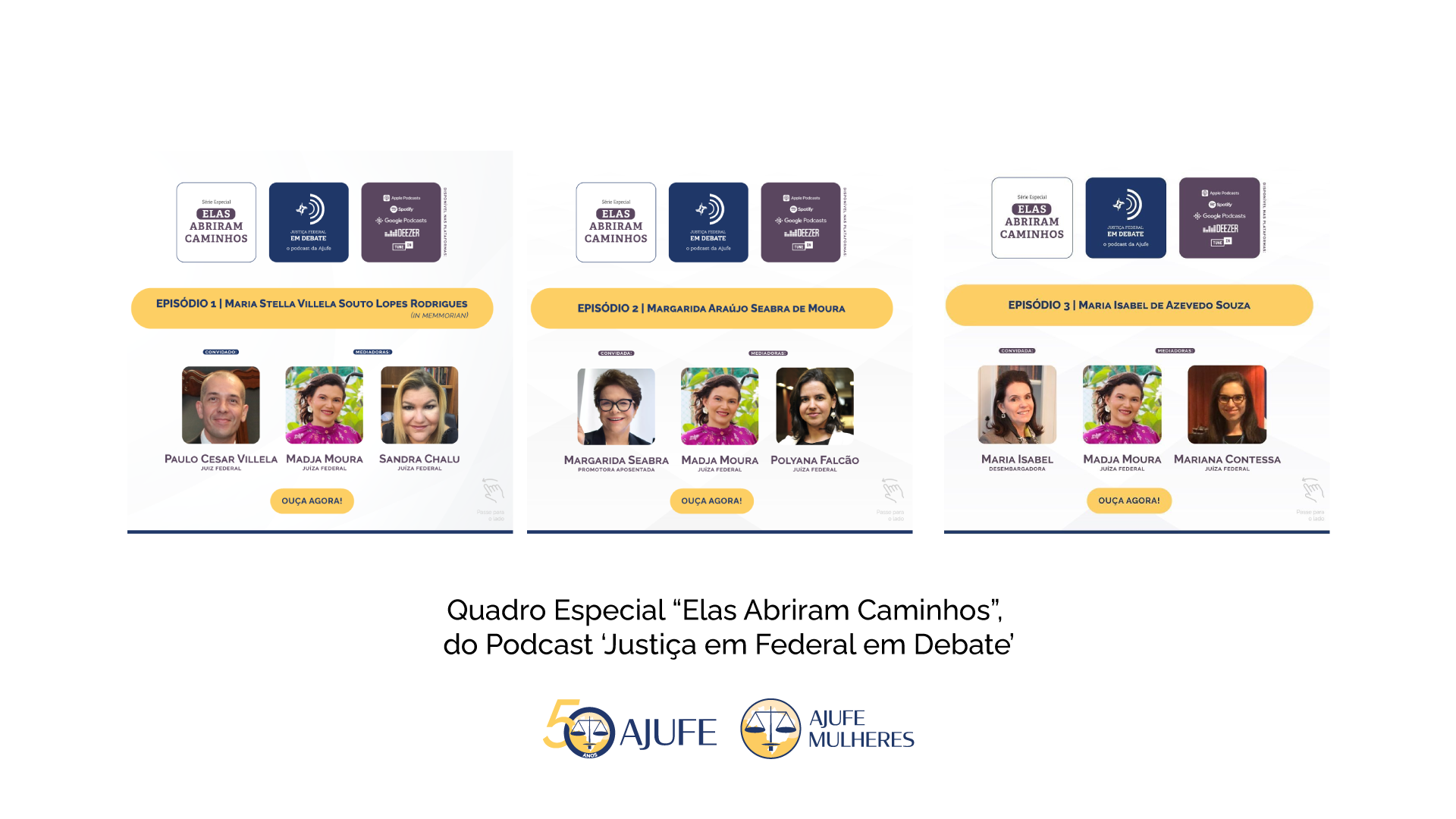 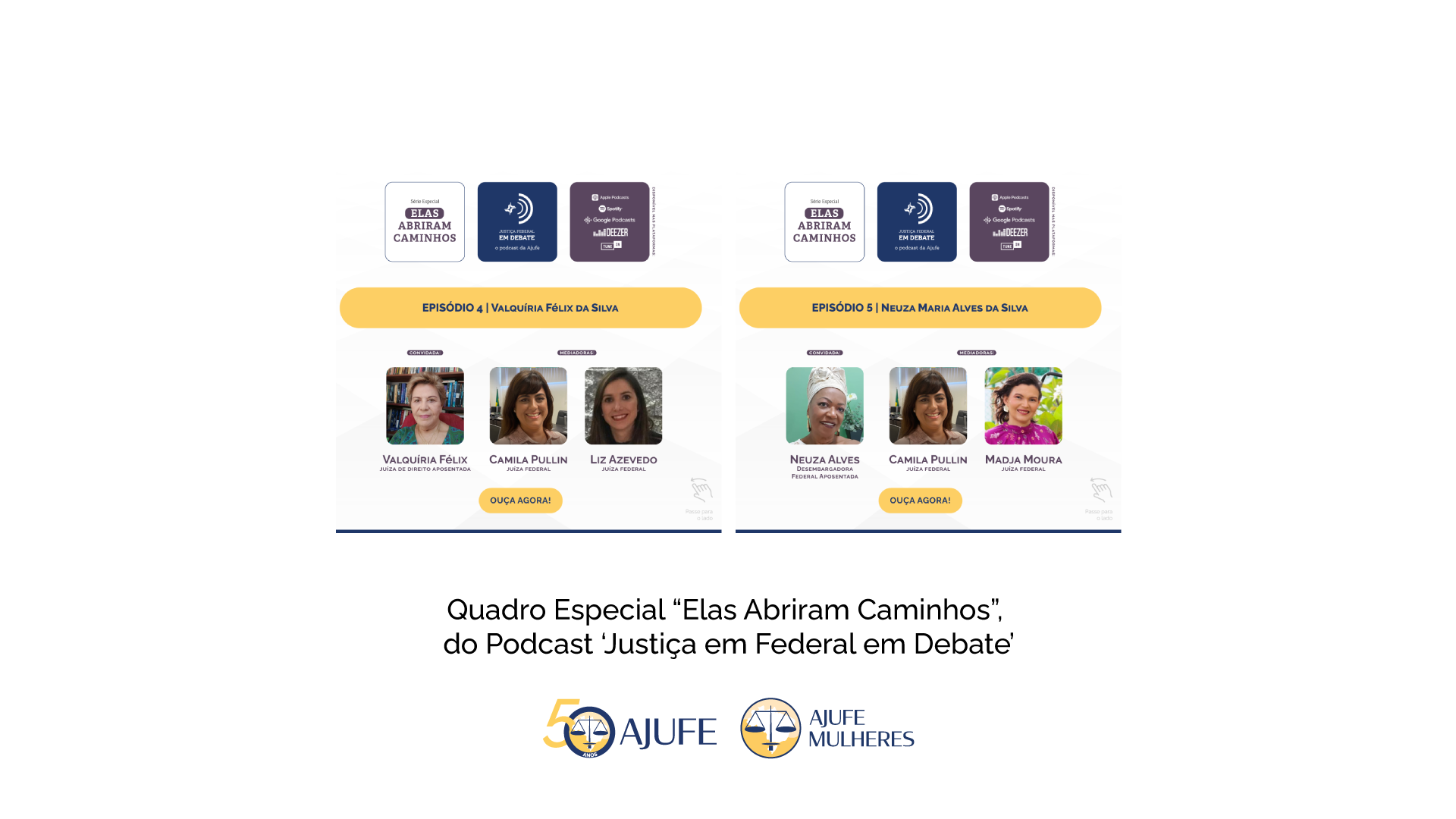 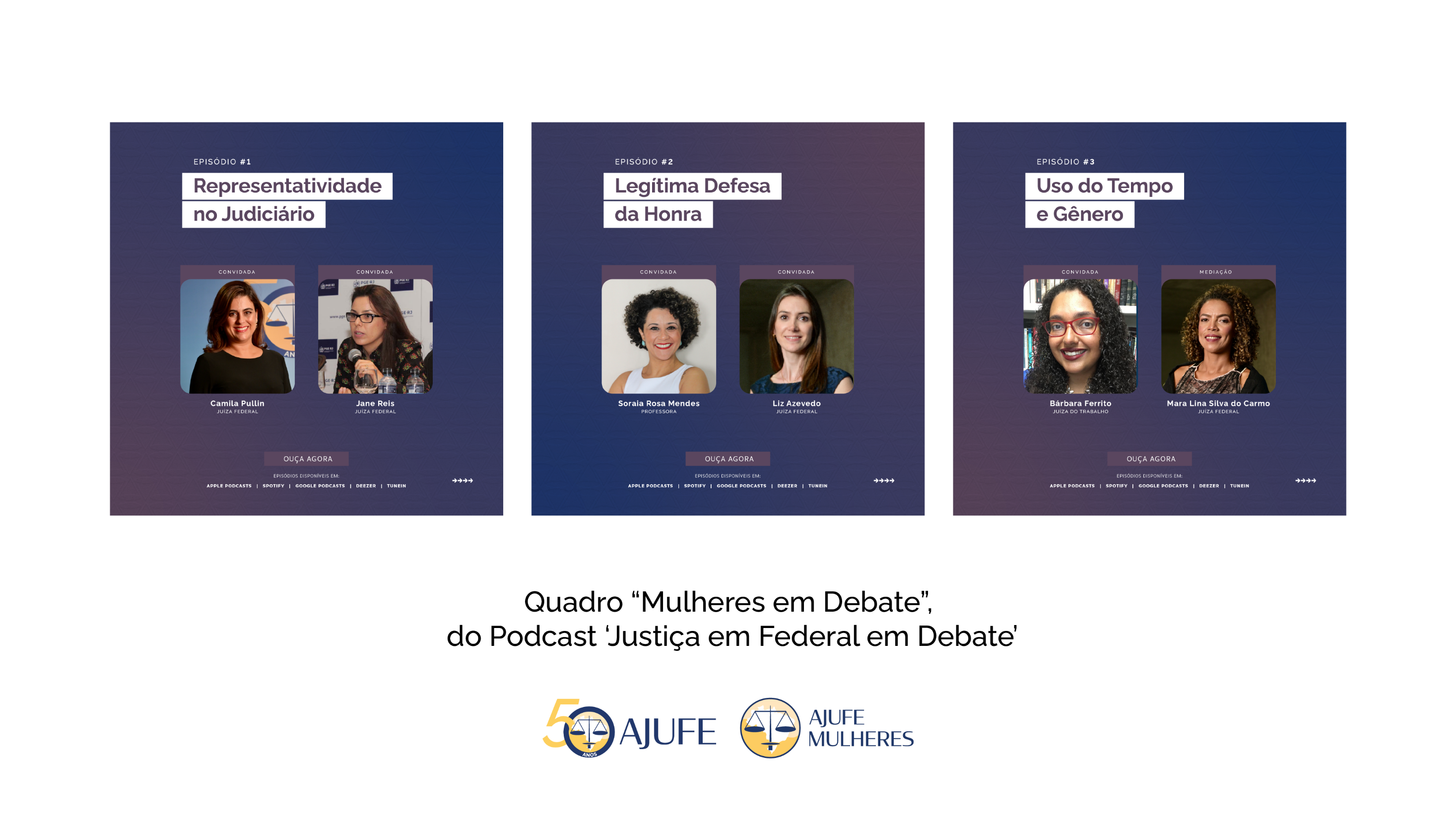 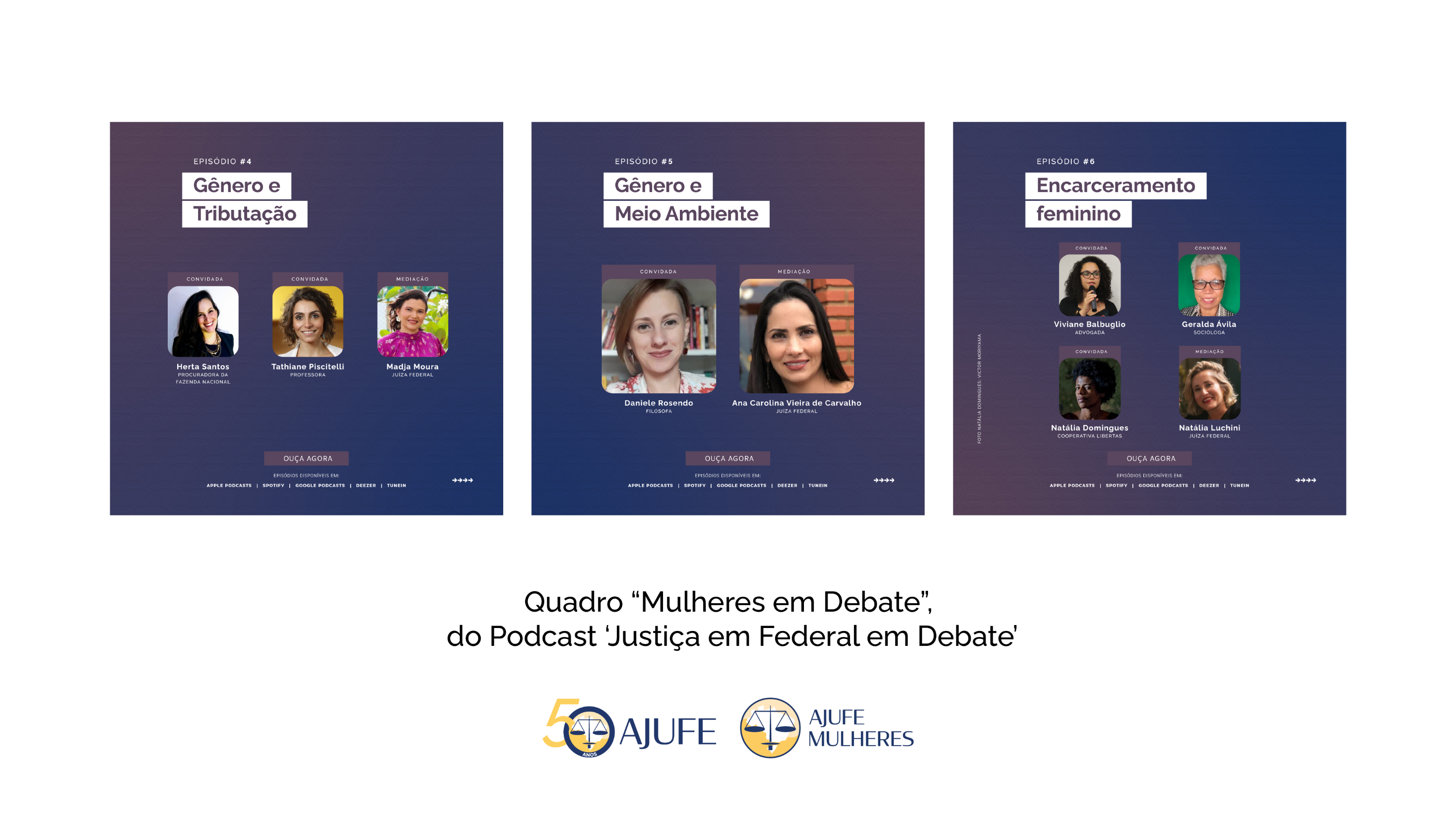 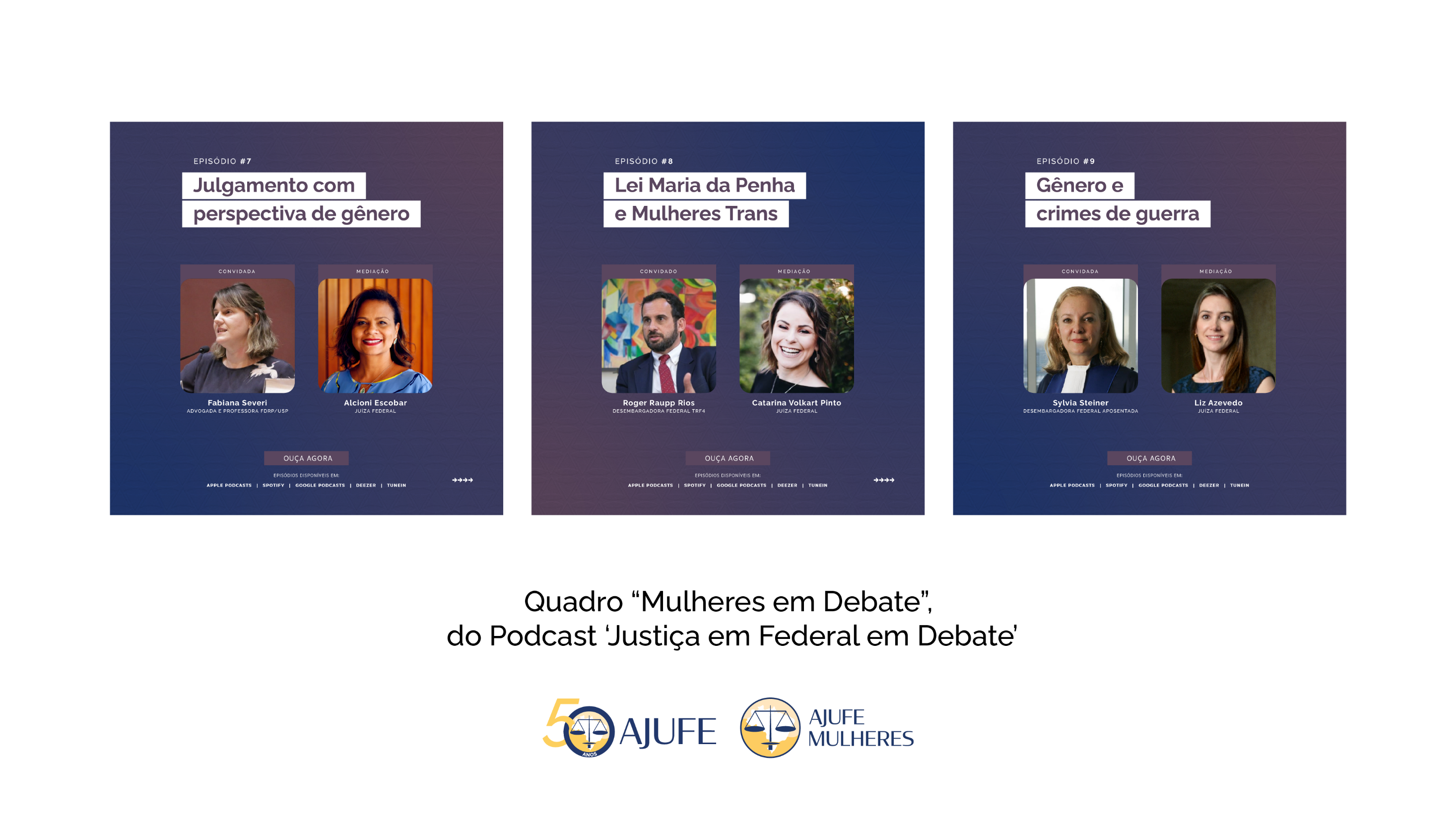 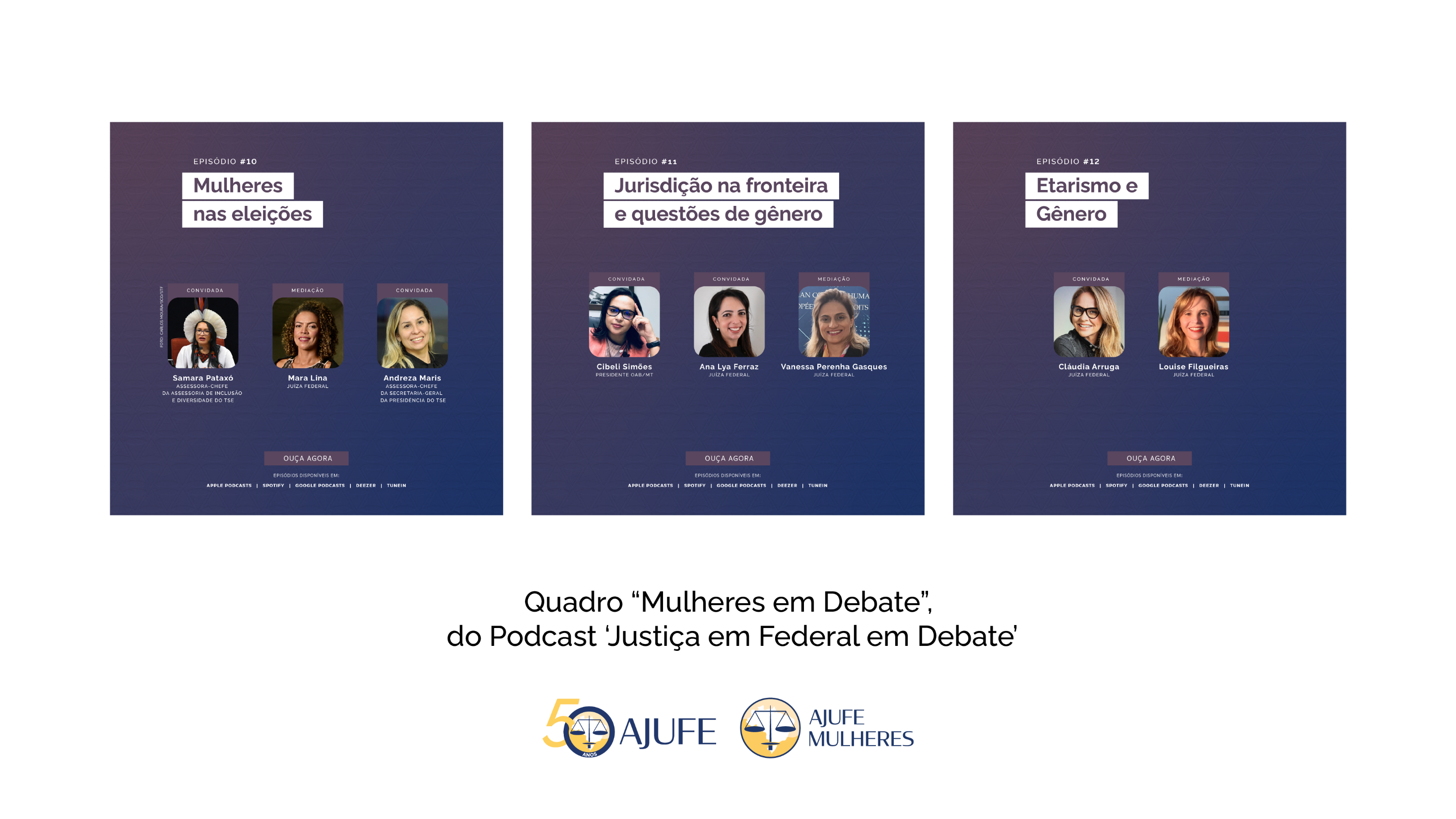 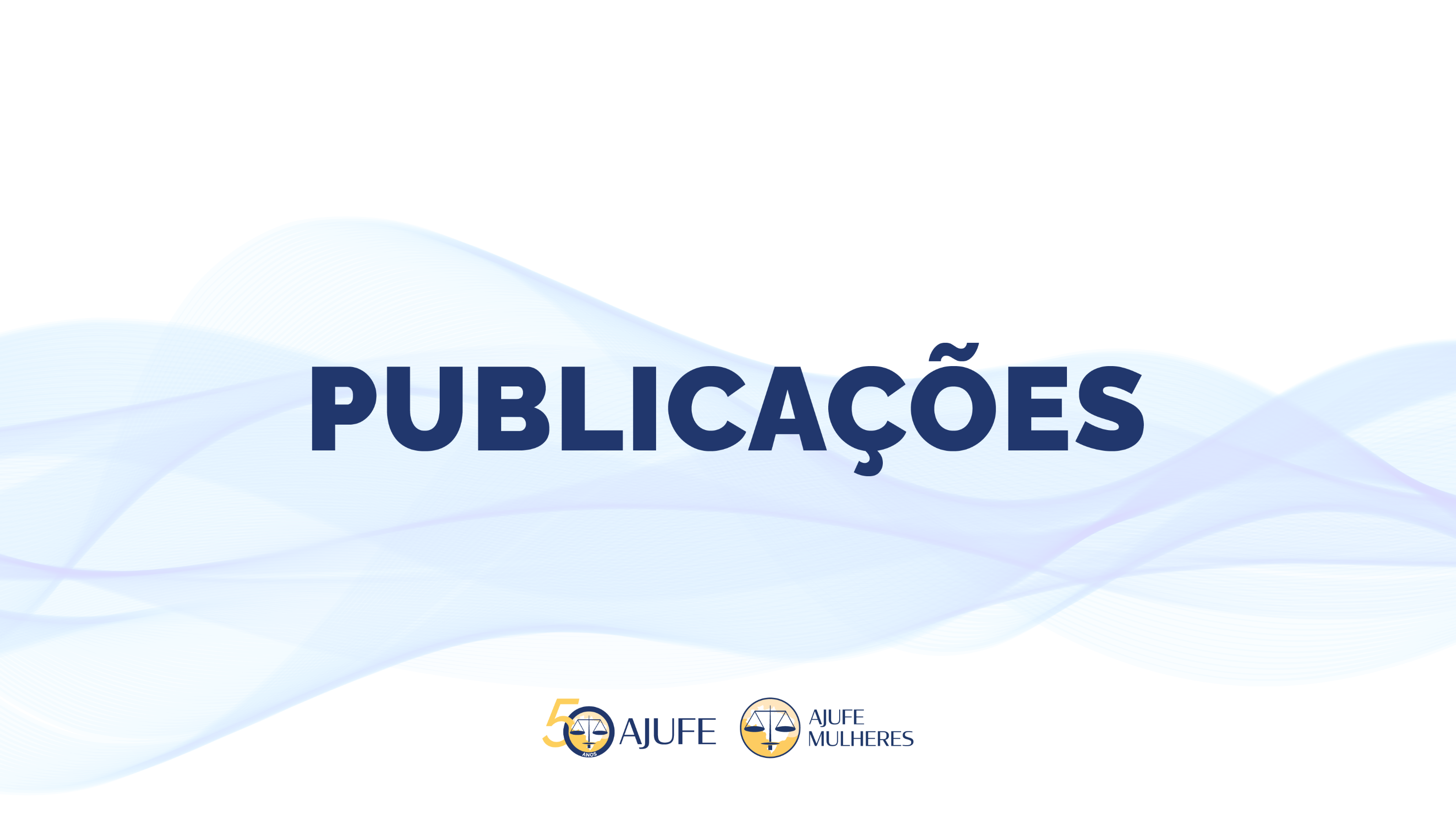 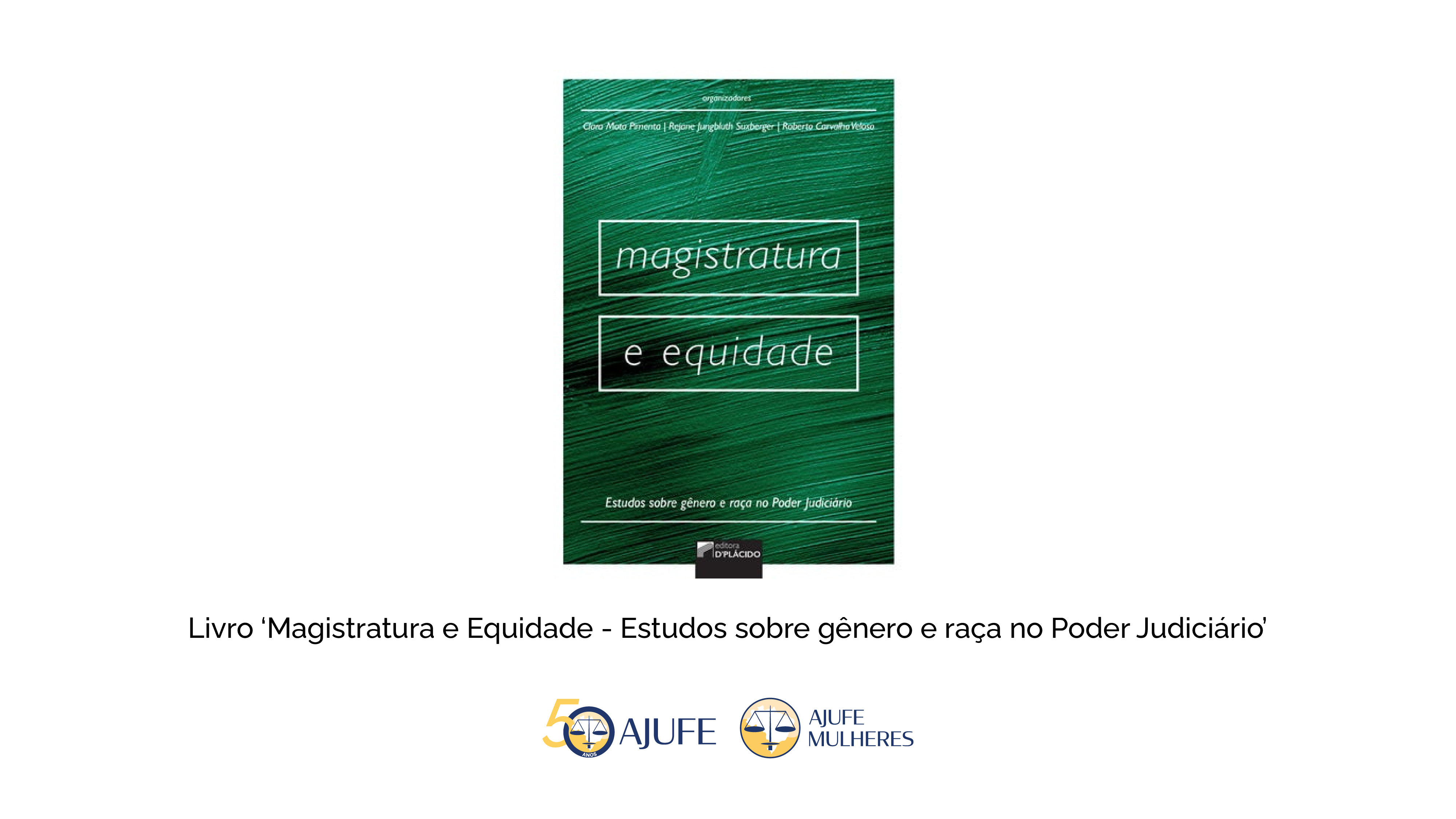 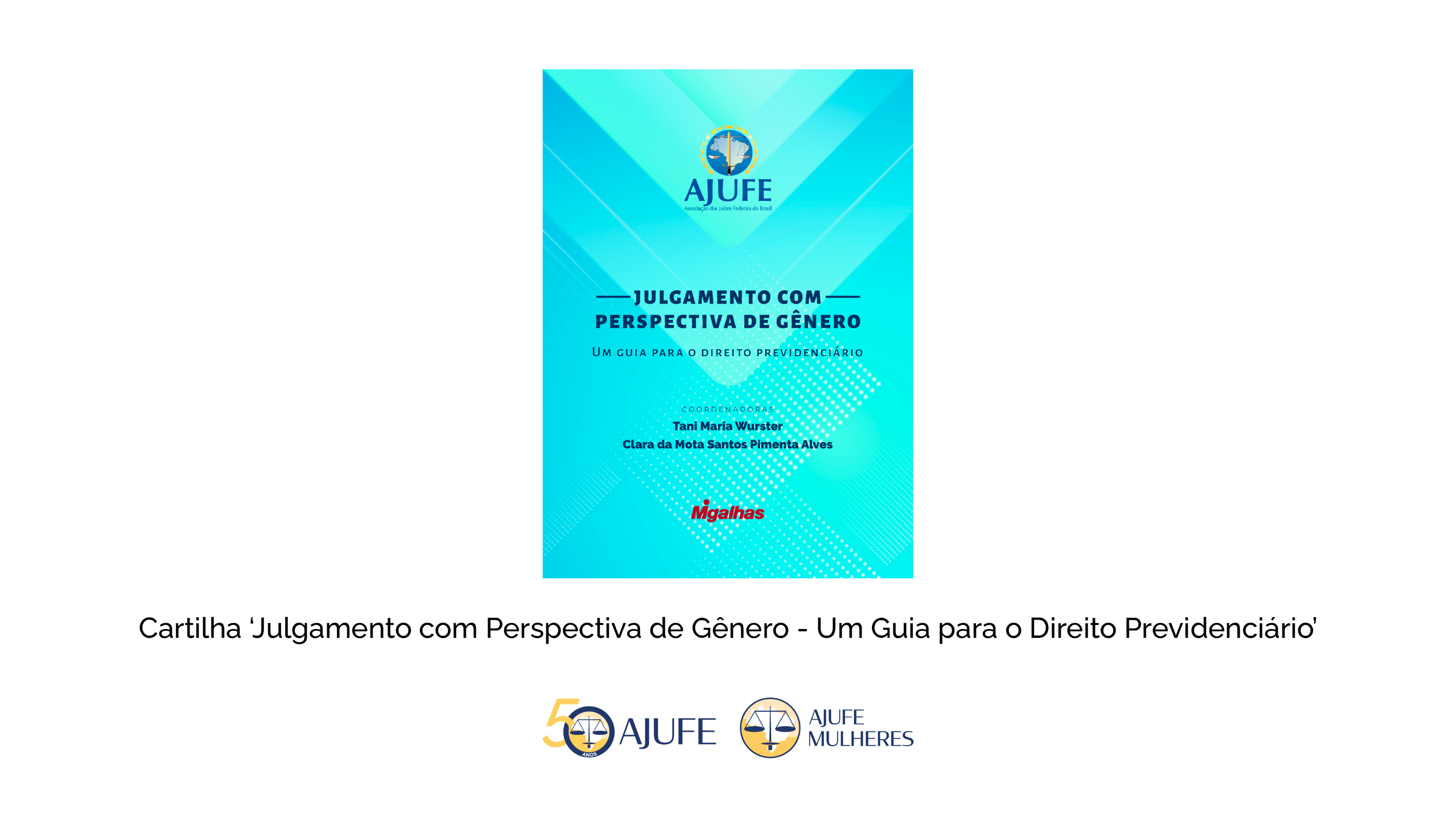 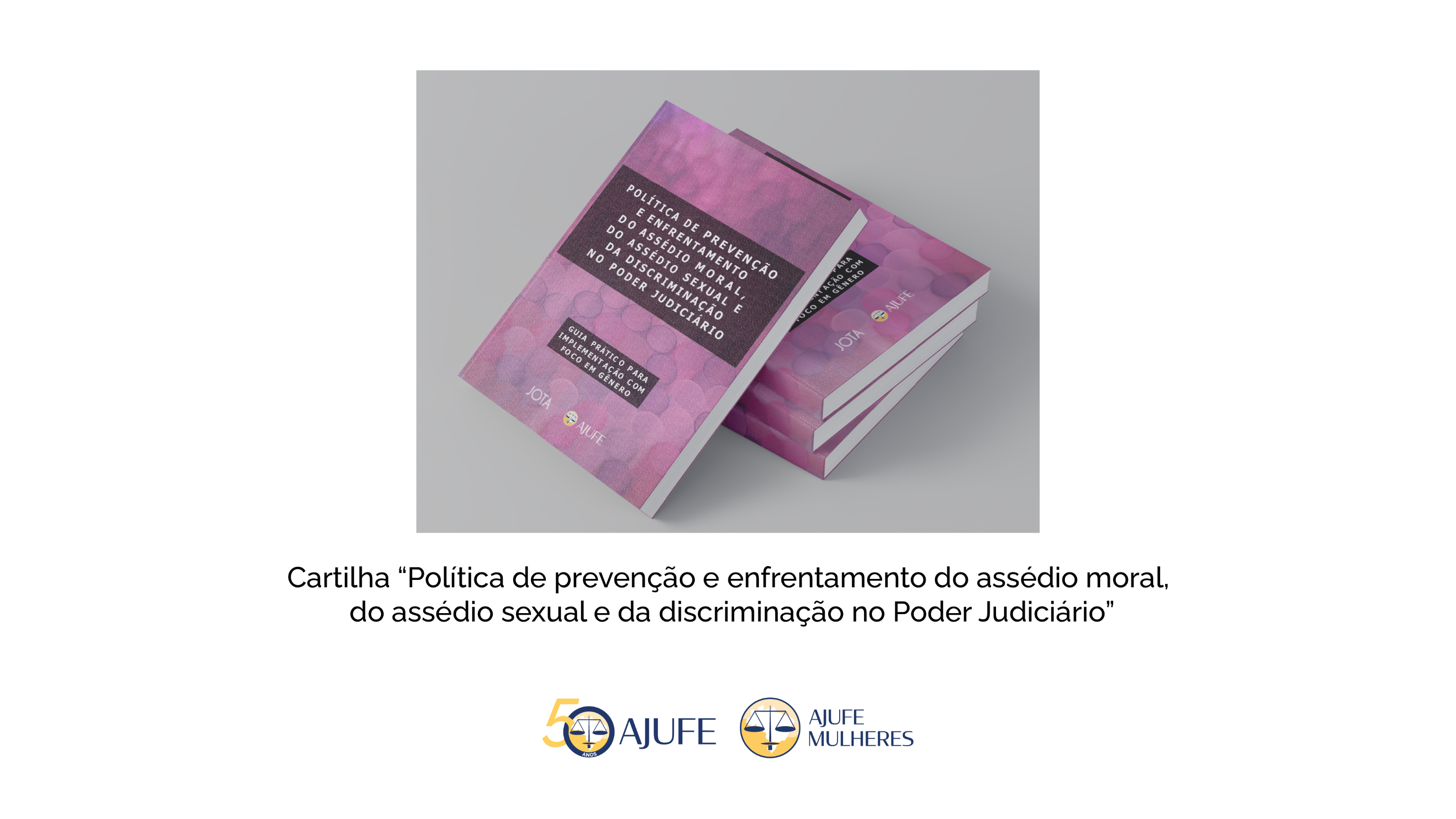 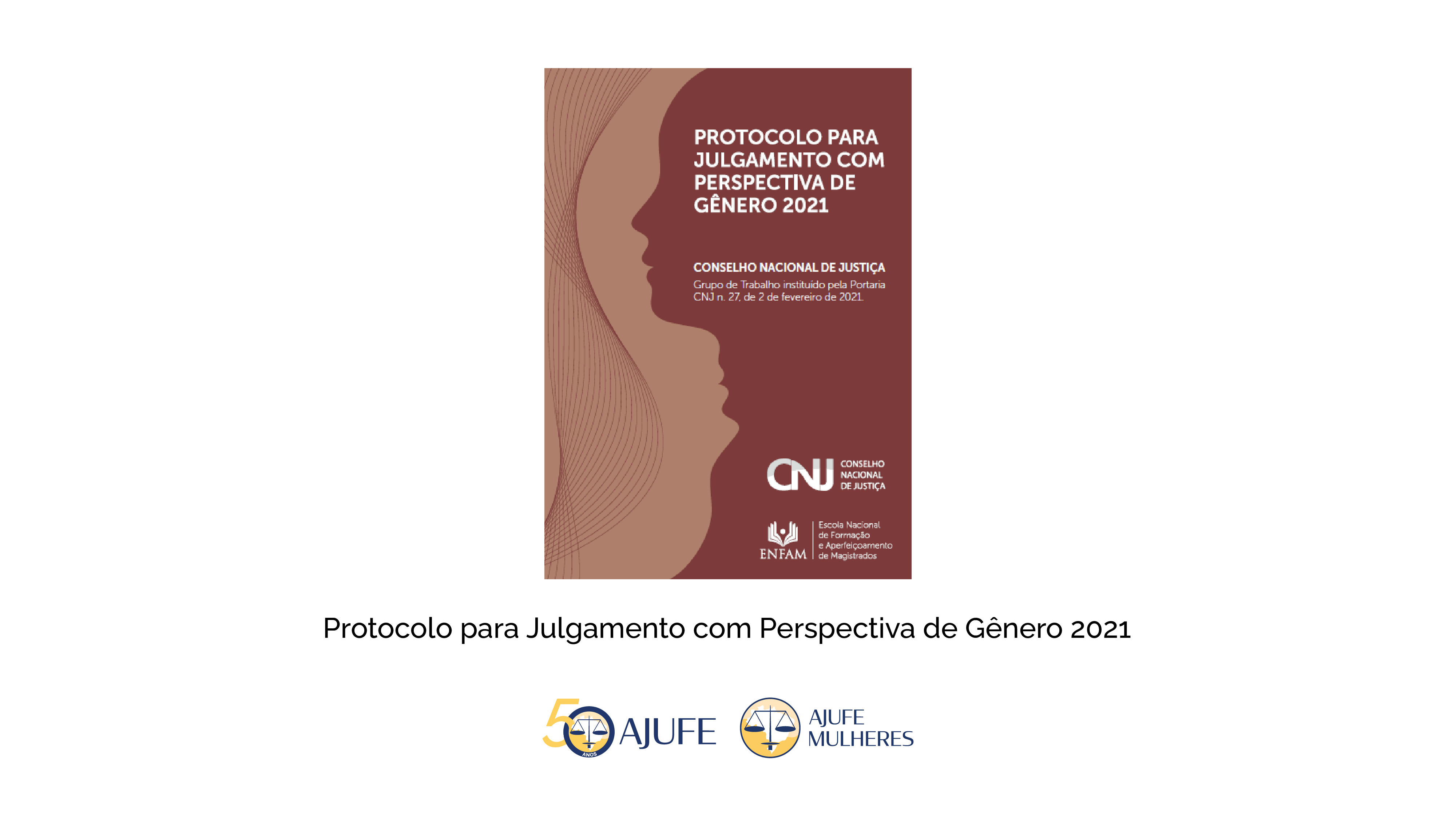 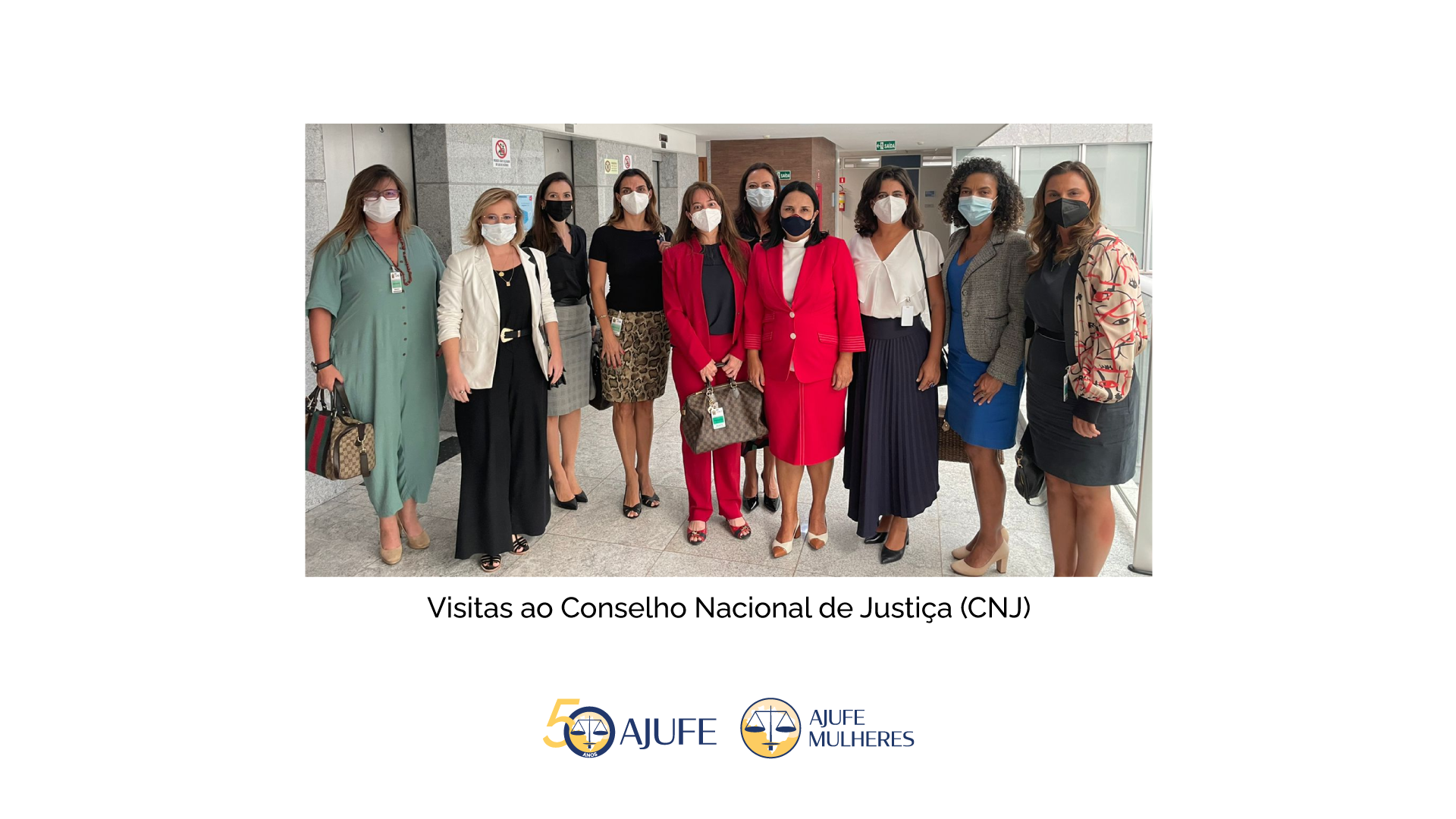 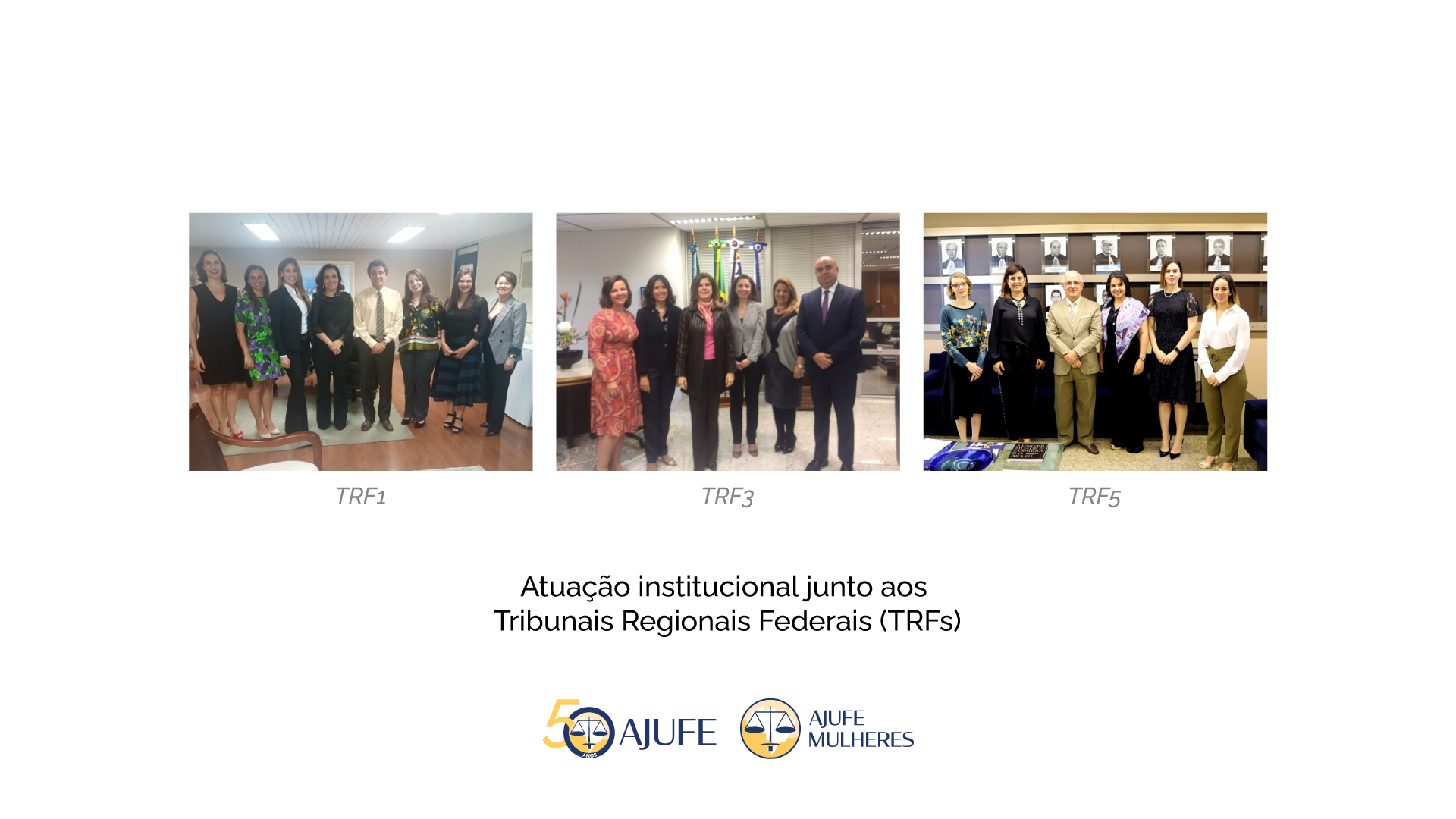 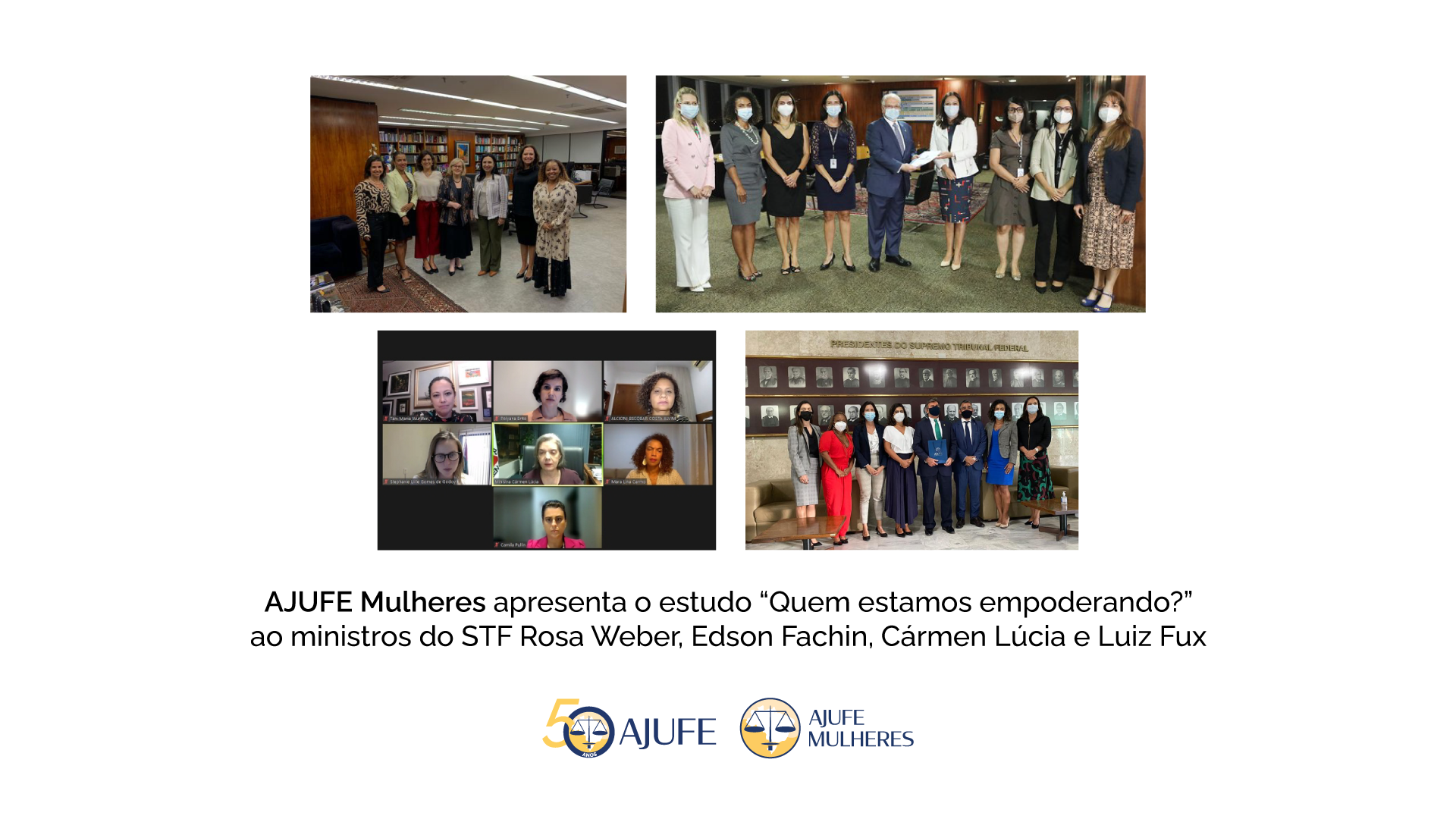 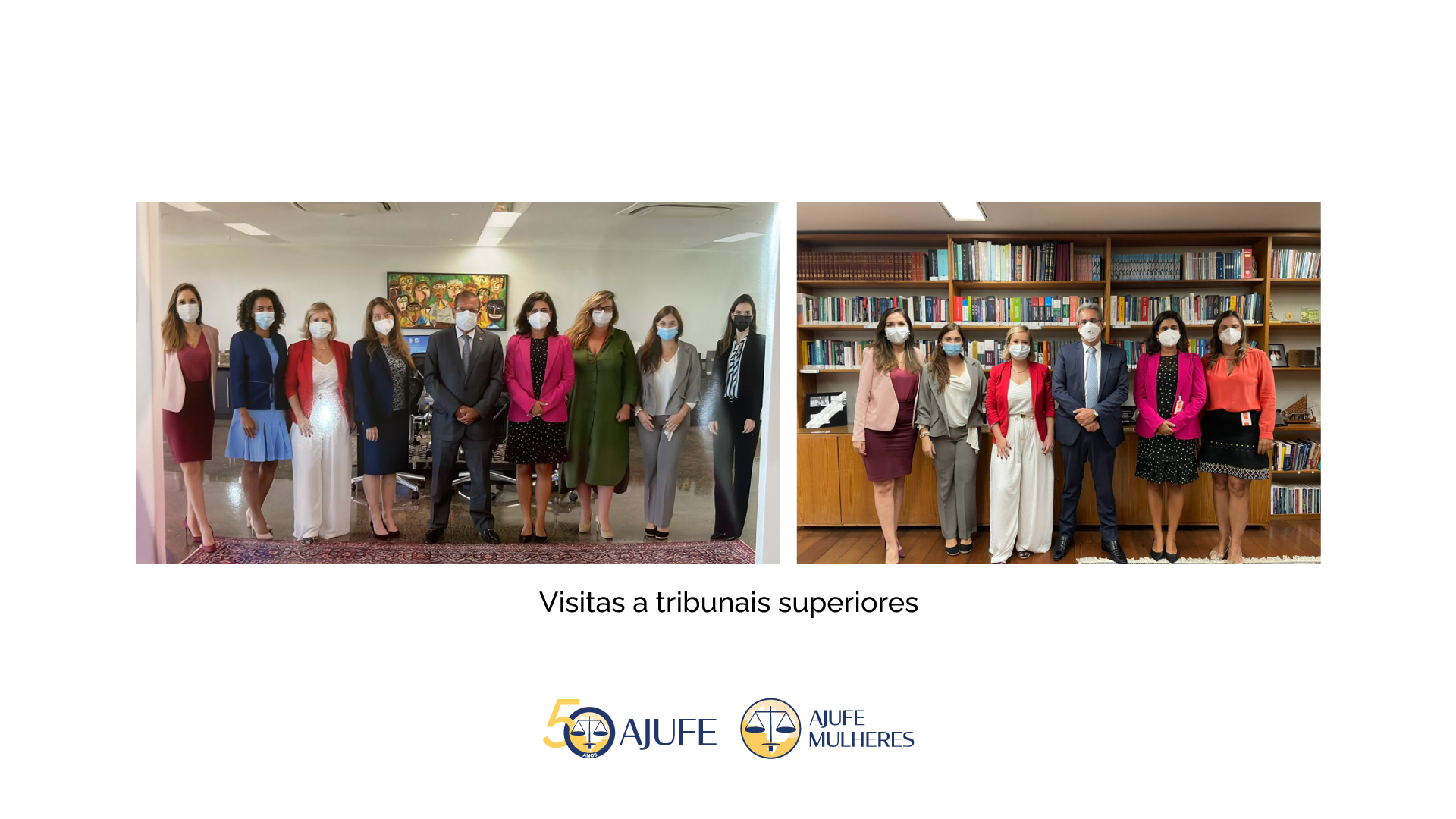 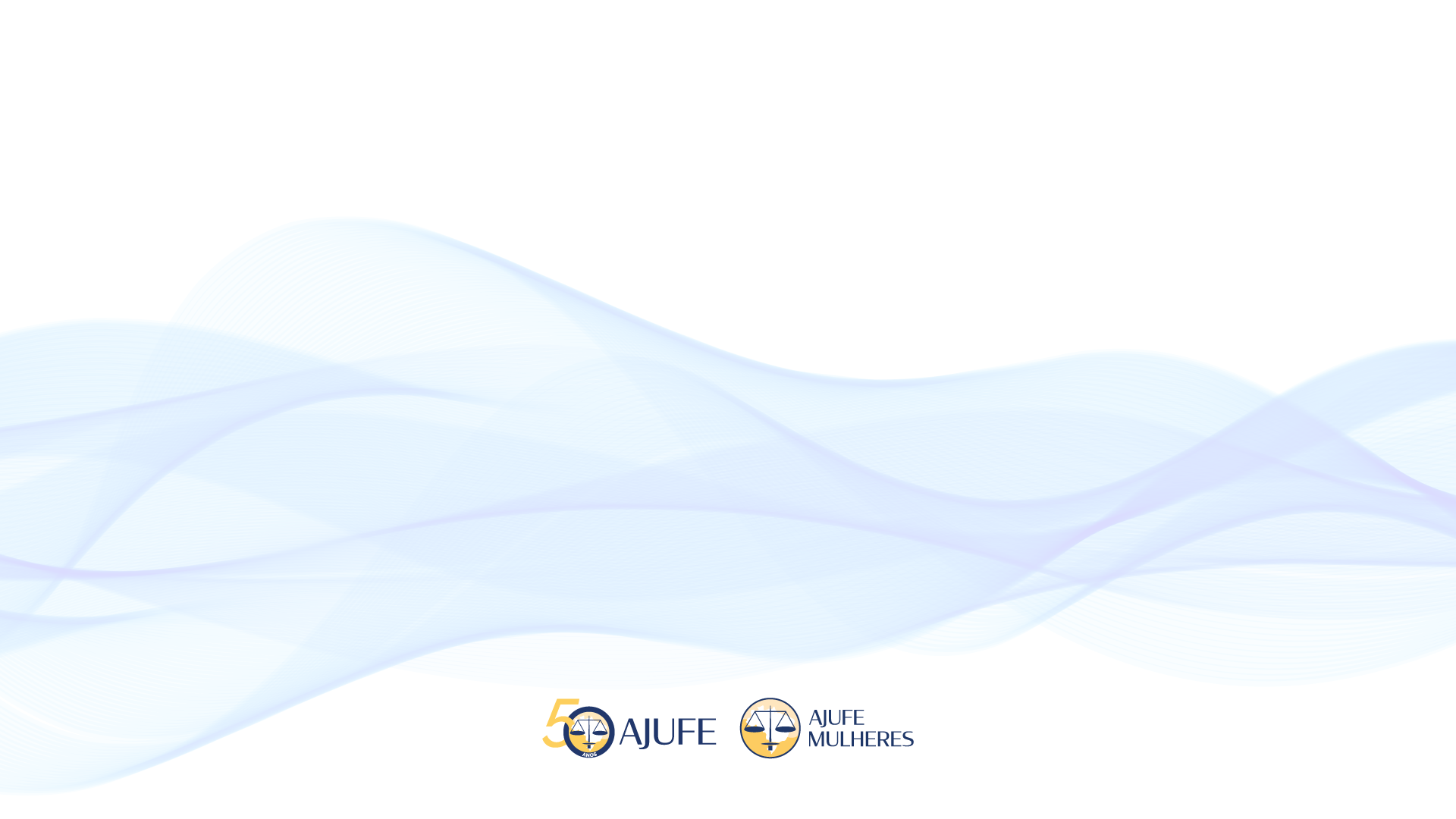 Muito obrigada!
camilapullin@yahoo.com.br
A página da AJUFE Mulheres está disponível em:
www.ajufe.org.br/comissao-ajufe-mulheres